Introduction  to Discrete Structures
Fall 2013
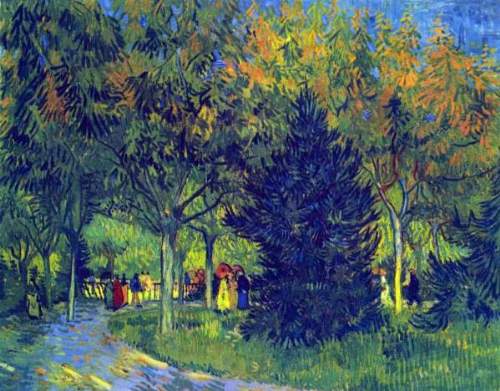 Allee in the Park
 Van Gogh
Discrete Structures (CS 173)
Madhusudan Parthasarathy University of Illinois
Today’s class
A little about me

Introduction to discrete structures

Course logistics
About me
India  Germany  Philadelphia  Urbana
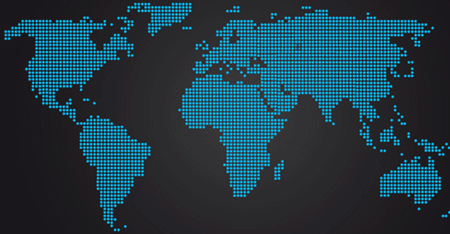 My research
Building safe and secure software

Examples:
 - How do we build a secure voting machine?
 - Safe Mars rover?
 - Safe operating system?
 - Secure Android platform?
 - Secure cloud computing system?

Not just “reasonably correct” but “provably correct”!

Idea: View the system being secure as a theorem in mathematics. Prove the theorem!
My research
Recent work: Secure Android platform(~10KLOC)
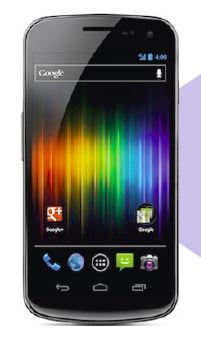 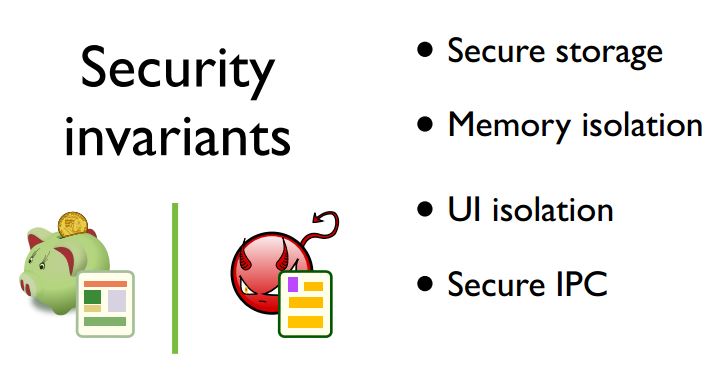 Combination of logic, theorem proving, algorithms and software engineering
Discrete mathematics
Really, you should have done this course in school!

Reasons you didn’t:
 - Science has hijacked math courses to teach      what’s useful for science … calculus
 - Very little discrete math in current student      curricula
Discrete Structures
We want to solve problems computationally

This requires 
modeling the world
devising an algorithm
determining the efficiency and correctness of that algorithm

Discrete structures: how to model the world and think computationally and rigorously
Fastest path from Chicago to Bloomington?
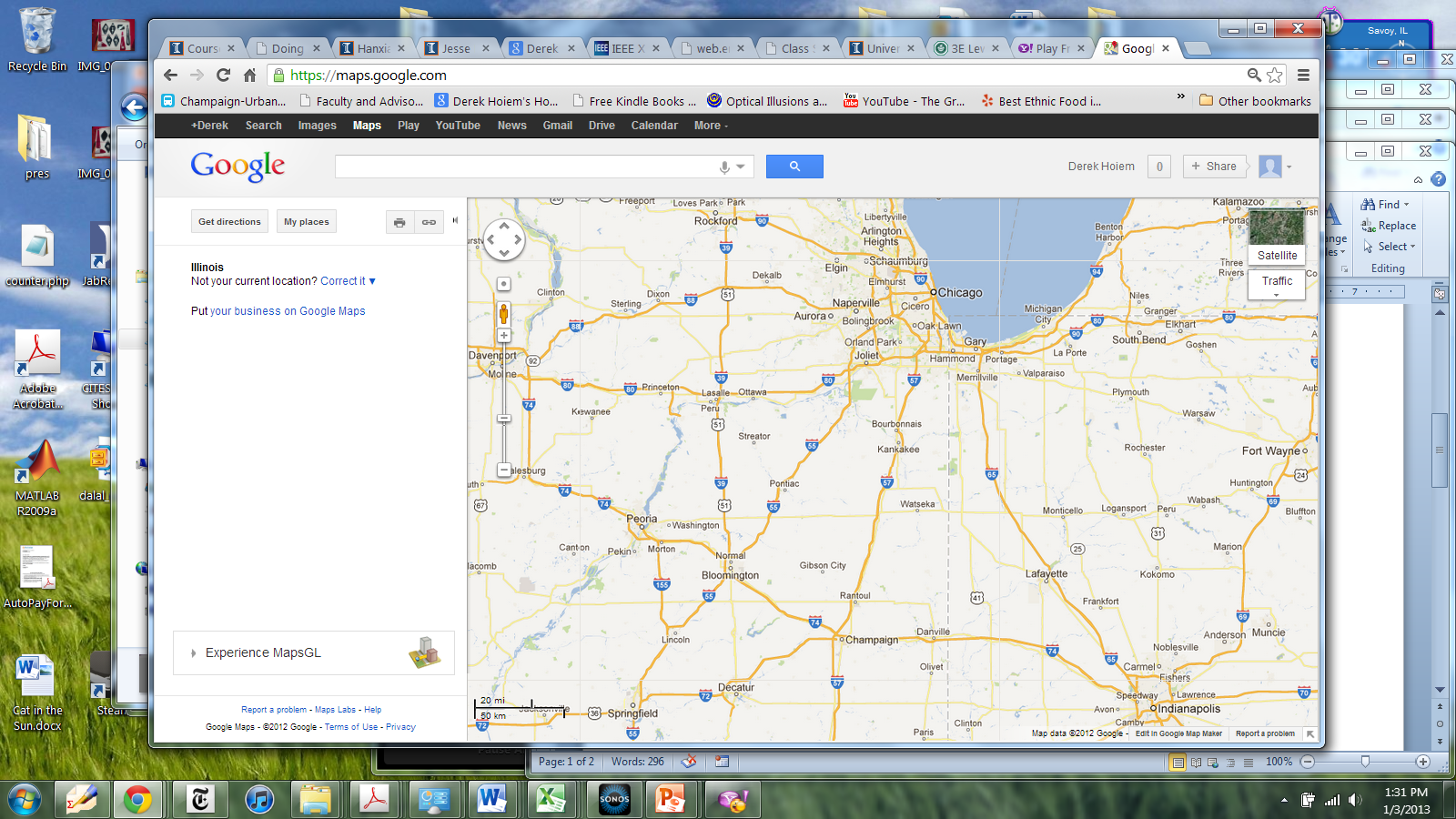 Fastest path from Chicago to Bloomington?
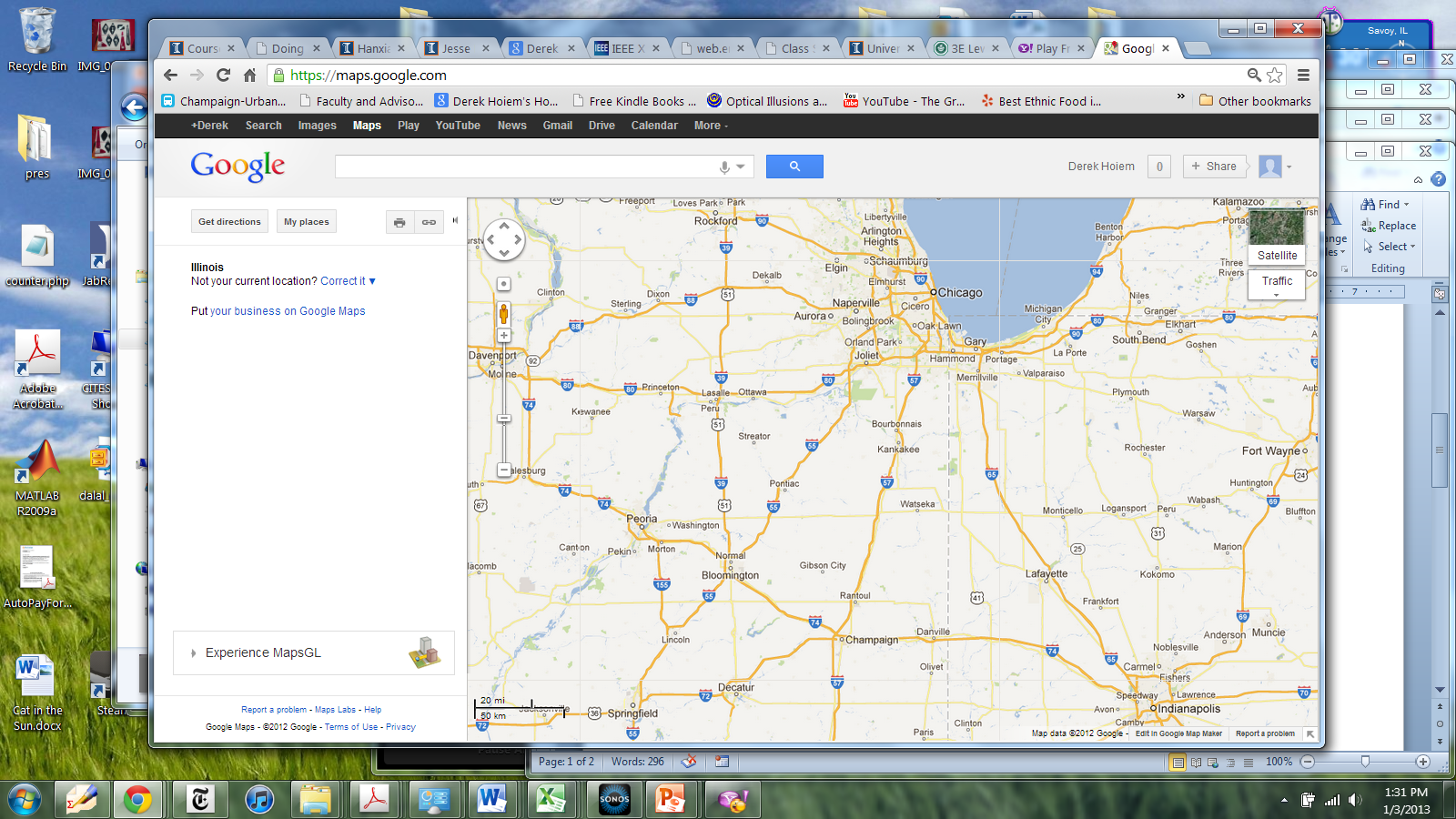 Fastest path from Chicago to Bloomington?
start
1
2
3
end
4
Fastest path from Chicago to Bloomington?
start
C
30
1
20
2
4
15
1
2
35
120
3
110
4
60
90
end
B
3
Modeling using graphs
MAP
src,dest
Directedweighted
graph
Shortest path
In graphs algm
Fastest path from Chicago to Bloomington?
Problem: find shortest path from C to B
Many solutions: try random paths, enumerate all paths, depth first search
C
30
20
15
1
2
35
120
3
110
4
60
90
B
Fastest path from Chicago to Bloomington?
Problem: find shortest path from C to B
Many solutions: try random paths, enumerate all paths, depth first search

Dijkstra’s algorithm
Explore neighboring nodes and keep track of shortest path to each
C
30
20
20
30
15
1
2
35
120
3
110
4
140
65
60
90
B
140
Fastest path from Chicago to Bloomington?
Problem: find shortest path from C to B
Many solutions: try random paths, enumerate all paths, depth first search

Dijkstra’s algorithm
Explore neighboring nodes and keep track of shortest path to each

How good is this algorithm?
Does it find the best solution?
How long does it take to compute?
C
30
20
20
30
15
1
2
35
120
3
110
4
140
65
60
90
B
140
Fastest path from Chicago to Bloomington?
Problem: find shortest path from C to B
Many solutions: try random paths, enumerate all paths, depth first search

Dijkstra’s algorithm
Explore neighboring nodes and keep track of shortest path to each

How good is this algorithm?
Does it find the best solution?
How long does it take to compute?
How does the computation grow as the number of vertices or edges increases?
C
30
20
20
30
15
1
2
35
120
3
110
4
140
65
60
90
B
140
Modeling using graphs
MAP….
src,dest
Directedweighted
graph
DIJSKTRA’sShortest path
In graphs algm
Self-bal bin tree
Priority queue
Modeling using graphs
MAP….
src,dest
Asymotitic
Worst-case analysis
Directedweighted
graph
Modeling using Discrete Structures
DIJSKTRA’sShortest path
In graphs algm
DS using discrete structures
Self-bal bin tree
Priority queue
Another example: recommender systems
Shopper buys a “badonkadonk tank”





What will she buy next?
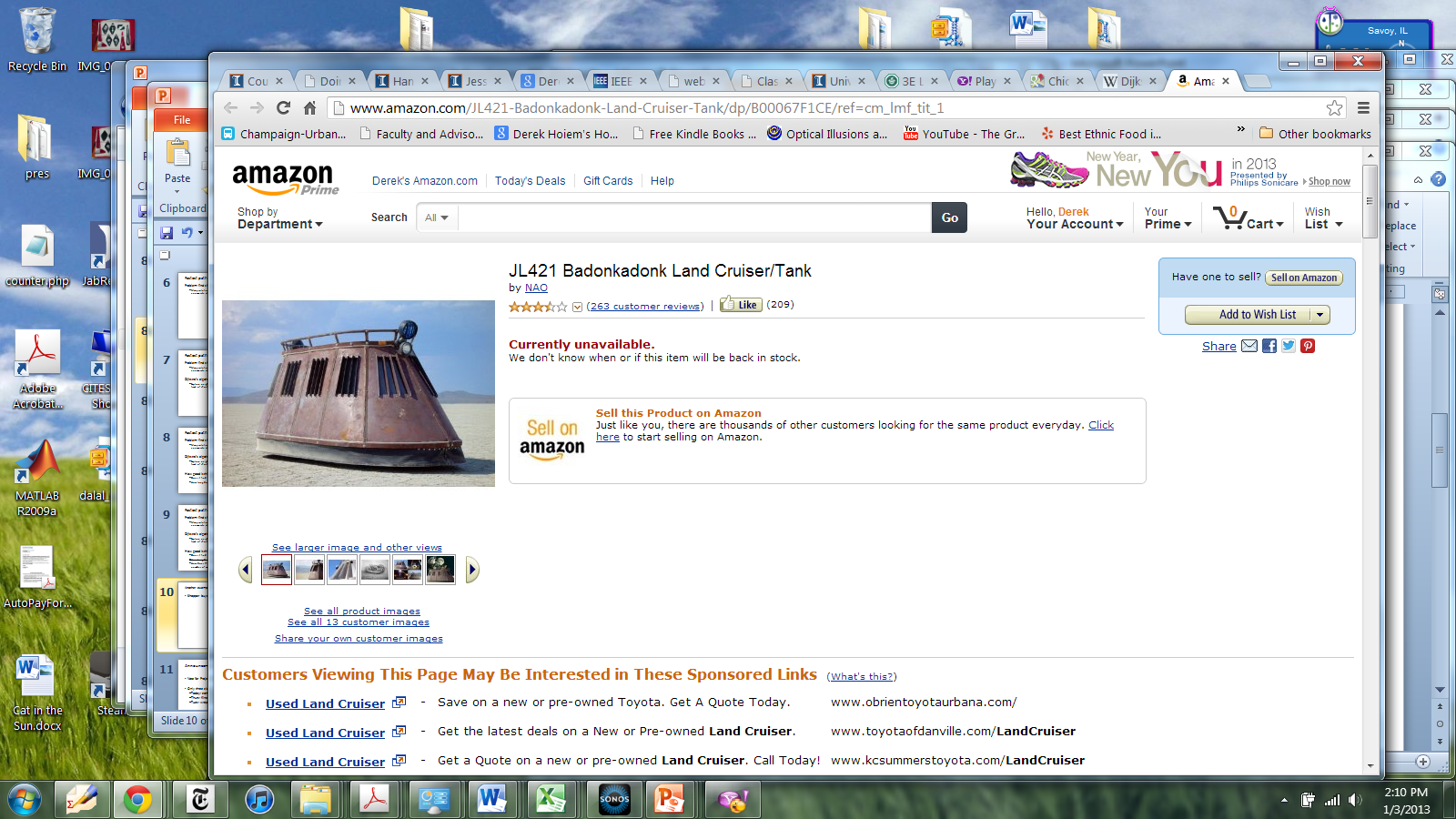 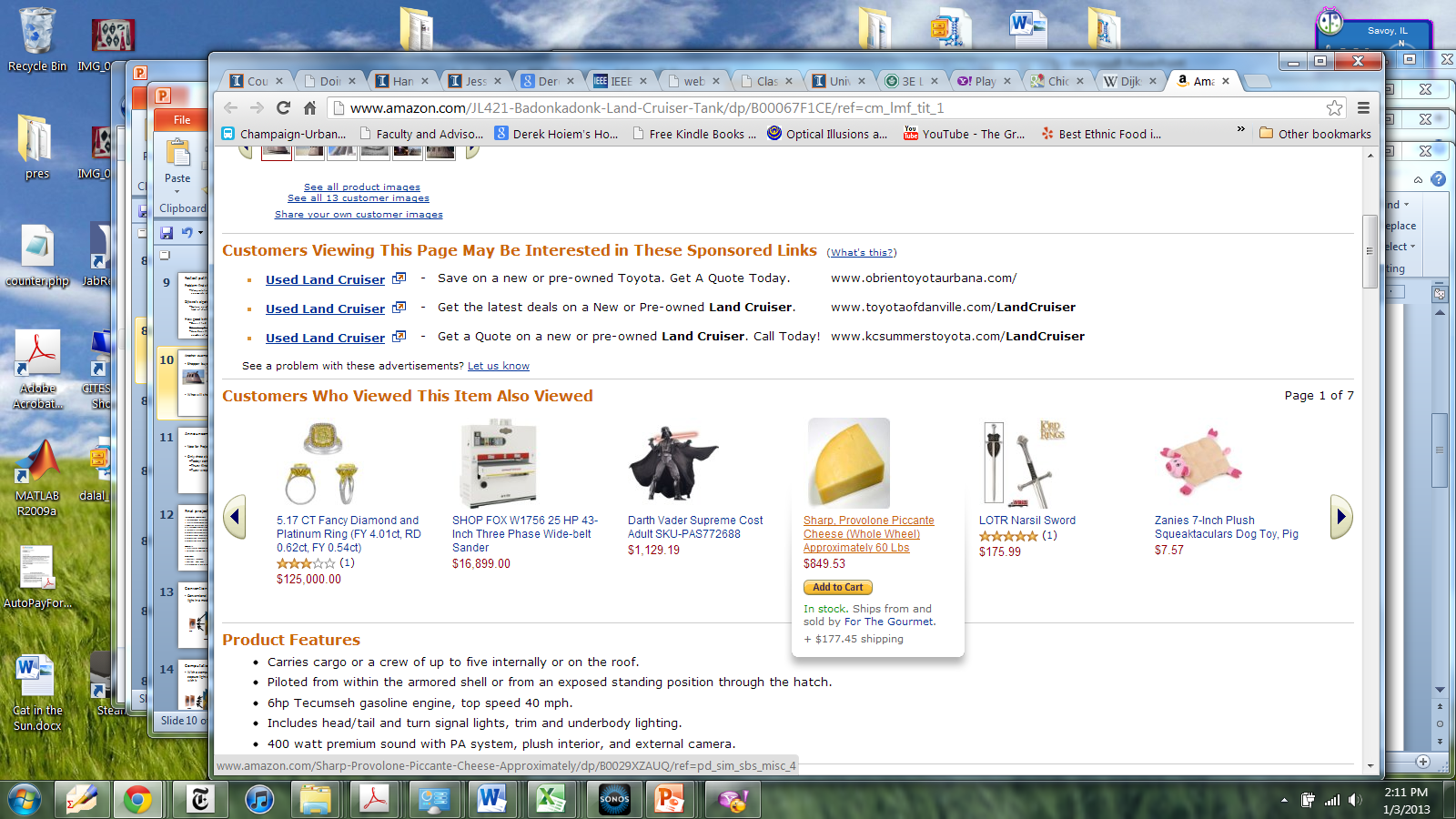 Another example: recommender systems
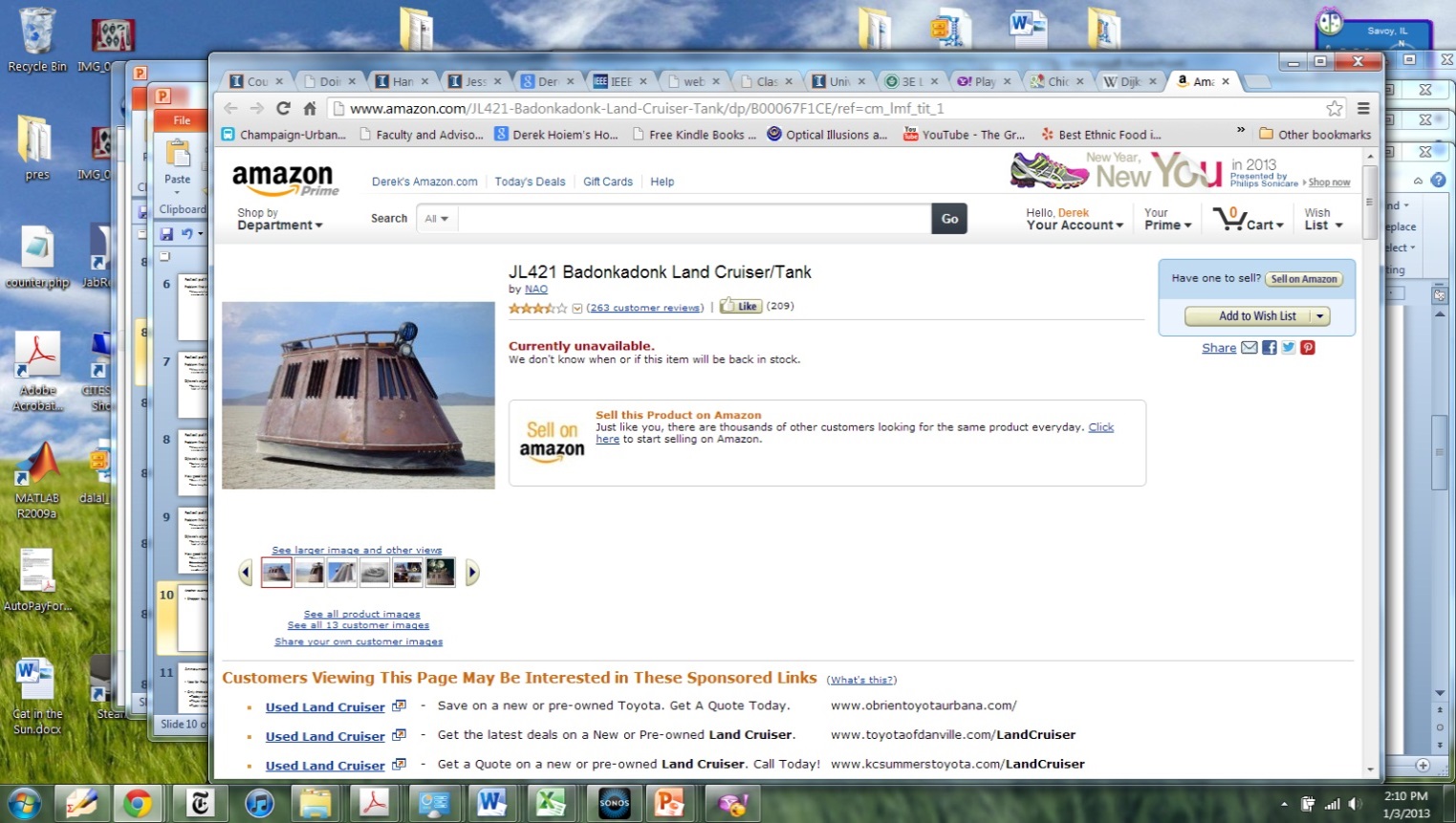 Shopper buys a “badonkadonk tank”

What will she buy next?


Solutions
Frequent itemset mining: find sets of items that are often purchased or viewed within the same browser episode
Associative graph: learn probability of transition between product pages and compute overall strength of connection
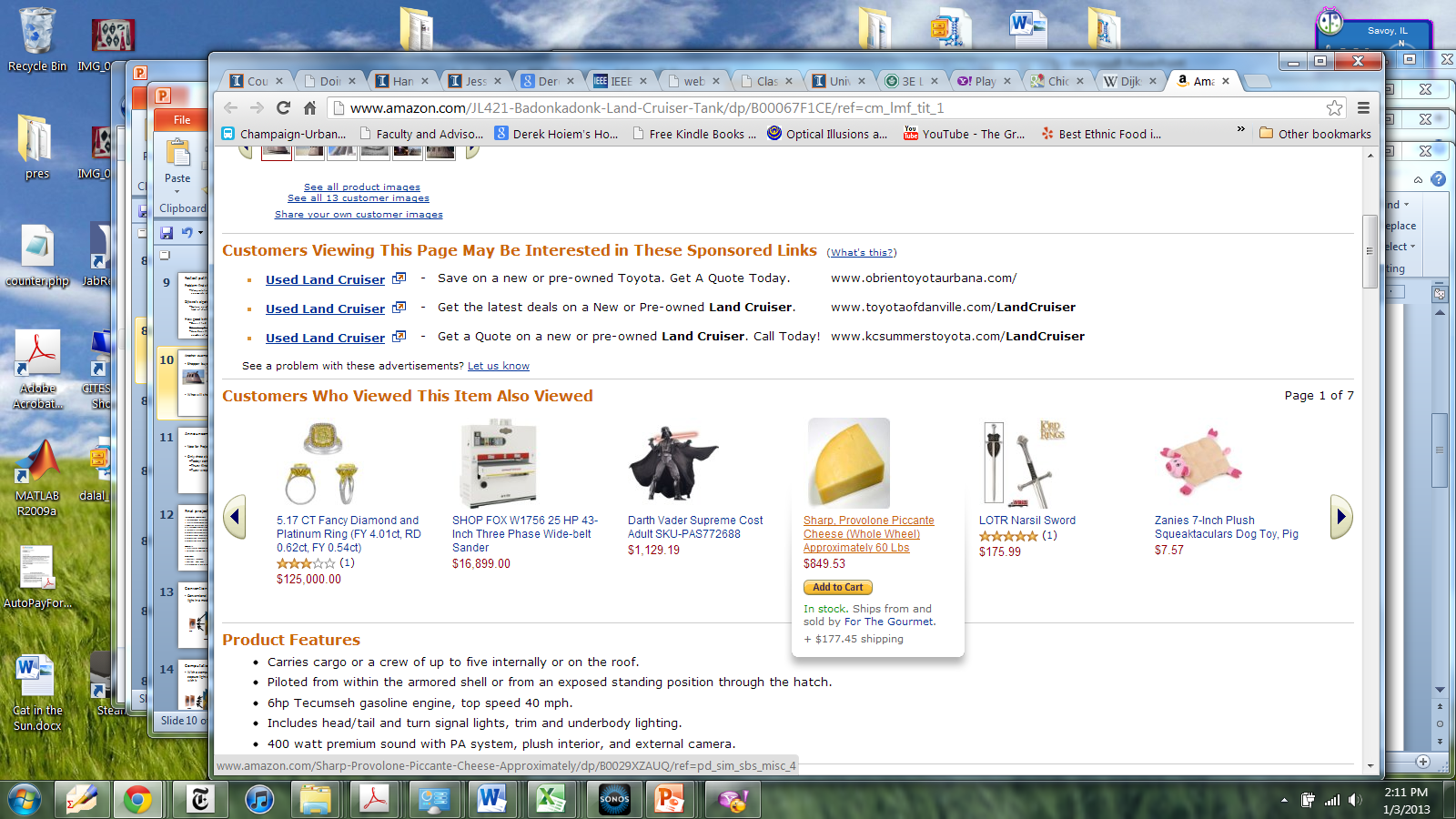 From my work:  Memory Isolation in Android OS
…
…
Verify invariants in ExpressOS [@UIUC, ASPLOS’13]
“Every two assigned memory chunks are disjoint“
“The start addresses are sorted along the doubly-linked list”
“The memory allocator modifies only this doubly-linked list”
Key Idea: 
Model the security properties of ds using logic
Prove the program correct using logical reasoning!
PID: 12
PID: 30
PID: 19
Start Addr
Start Addr
Start Addr
Prev
Prev
Prev
End Addr
End Addr
End Addr
Next
Next
Next
…
…
Structure, Data, and Separation are mixed
A puzzle
Can you draw this on paper, without retracing any line/curve and without removing your pencil from the paper?
Proofs
How do you convince a fellow human being
 (or your roommate) that something is really really true?

Eg. How do you show him/her that drawing 
this is impossible?
What you’ll learn in this course
How to model the world (and problems)
Logic, sets, trees, graphs, functions, etc.

Techniques to prove and disprove statements
Direct, existential, contradiction, contrapositive, induction, combinatorics, etc.

How to model the computational behavior of algorithms (time complexity)

A foundation for computational thinking that will serve you all your life…
Course logistics
Course website: 
   http://courses.engr.illinois.edu/cs173/
   
Lecture B:
   http://courses.engr.illinois.edu/cs173/B-lecture/
Course Logistics: Weekly Schedule
TBD
Mon night: finish reading exercise for Tue class
Tue: come to lecture
Wed: submit HW  (start working previous week!)
Wed night: finish reading exercise for Thu class
Thu: come to lecture; start working on new problem set
Fri: attend one discussion section
Weekend: complete as much of HW as possible
Throughout week: attend office hours, as needed
Course Logistics: Grading
Homework/quizzes (32%)
Reading quiz: 8%  (lowest 3 grades dropped)
Auto-graded: can see score, fix, and resubmit
Mini-HW: 8% (lowest dropped)
Auto-graded for fast feedback
Long-form HW: 16% (lowest dropped)

Exams (68%)
Midterm 1: 18%
Midterm 2: 20%
Midterm 3: 22%
Final Exam: 8%

Late policy
Simple: late assignments  will not be accepted
See website for details on extenuating circumstances
Cheating policy
See course website
Course Logistics: Grading
Thresholds for guaranteed grades
A  94%
A- 90%
B- 80%
C- 70%
D- 60%

We reserve right to curve up

In previous terms, this course has given about 20% A's, 30% B's, 30% C's, 15% D's, and 5% F's
Reading and Textbook
Margaret Fleck’s Building Blocks for Theoretical Computer Science http://www.cs.uiuc.edu/~mfleck/building-blocks/
	simple condensed text

Optional book: Rosen “Discrete Mathematics and its Applications”, 5th to 7th edition
More detail, practice problems; heavy!
Getting help
Discussion sections and office hours
- None this week; starts next week!

Newsgroup: piazza.com
Password: baggins

Major problems
See “When disaster strikes” on the course page.
RESOURCES
Discussion problems:
Need to buy from bookstore! (~$5)
Textbook:
Fleck(avlbl online)
Alt Textbook:
Rosen
Moodle
Piazza
pwd: baggins
sign up for right section
use any email addr
ONLINE
ROUTINE WORK
Reading assignments/quiz 
(online: Moodle)
Mini-HW
(online, auto-graded, any num of attempts:
Moodle)
Long-form HW 
(hardcopy; but you can prepare it using LaTex/Word)
Midterms
3 of them
Final
(very short)
Tips
This class is very difficult for most students
New ways of thinking require lots of practice; math is hard
But if you grasp things early, you will sail smoothly.
Basic approach to taking this class
Come to lectures, take notes
If you have trouble following lecture, read the relevant sections of the book first
Try doing the homework
Read the online textbook
Complete the homework (use TAs, Piazza, Rosen book, online resources as needed)
Preparing for exams
Find extra problems from past homeworks and exams (see past courses linked via website)
Do a few extra problems every week in a topic that is difficult for you
2 weeks before exam, start doing extra problems every day until all the past homework and exam problems are easy
Prerequisites, proficiency, honors
Prerequisites
Calculus I (Math 220 or 221 or 234) and CS 125 or ECE 190 or CS 101 or a high grade in INFO 103
If you aren't sure whether you have the right background, speak to me (or Margaret Fleck)

Proficiency exam
See course website
Wed this week, 7pm-10pm (sign up by 9am);  conflict on Saturday.
Write to us immediately

Honors addon
       See main webpage
To do now
Read syllabus and course information online
Navigate and look at all parts of the course website

Enroll in Piazza to get announcements
Access code: baggins

Make sure you can access Moodle
First “reading quiz” due Wed night!

If you’re not yet registered, come up front after lecture and put your name on a list

Note: no discussion section this week!
Thank you
Next class: Logic!